Easy Rack and PDU promo
Confidential Property of Schneider Electric |
Easy Rack and PDU promo Sep-Oct 2021
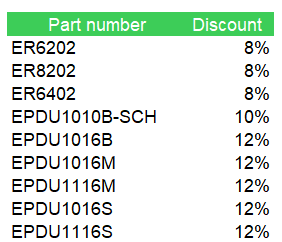 Confidential Property of Schneider Electric |
Page 2